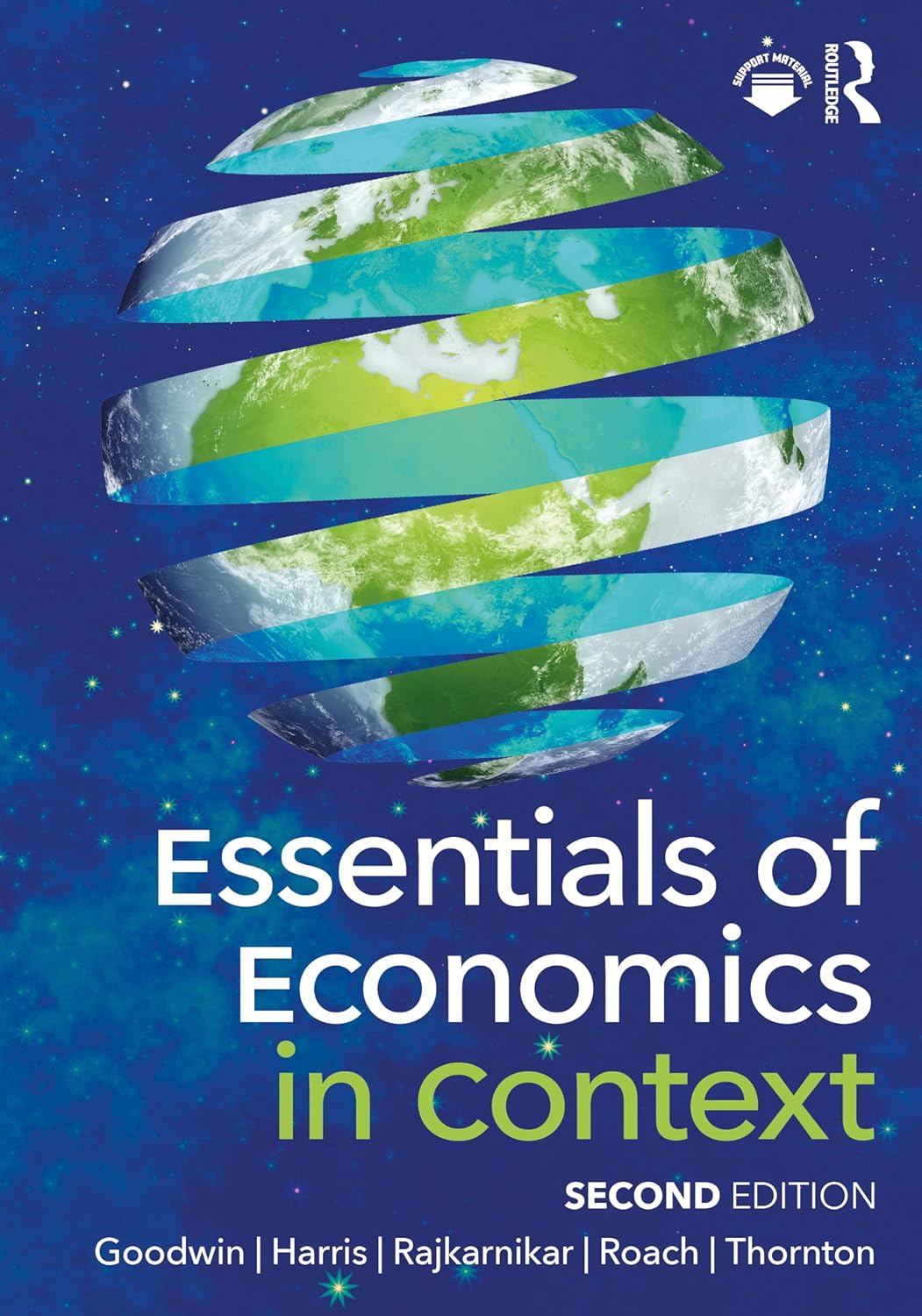 Chapter 16:

Economics of the Environment
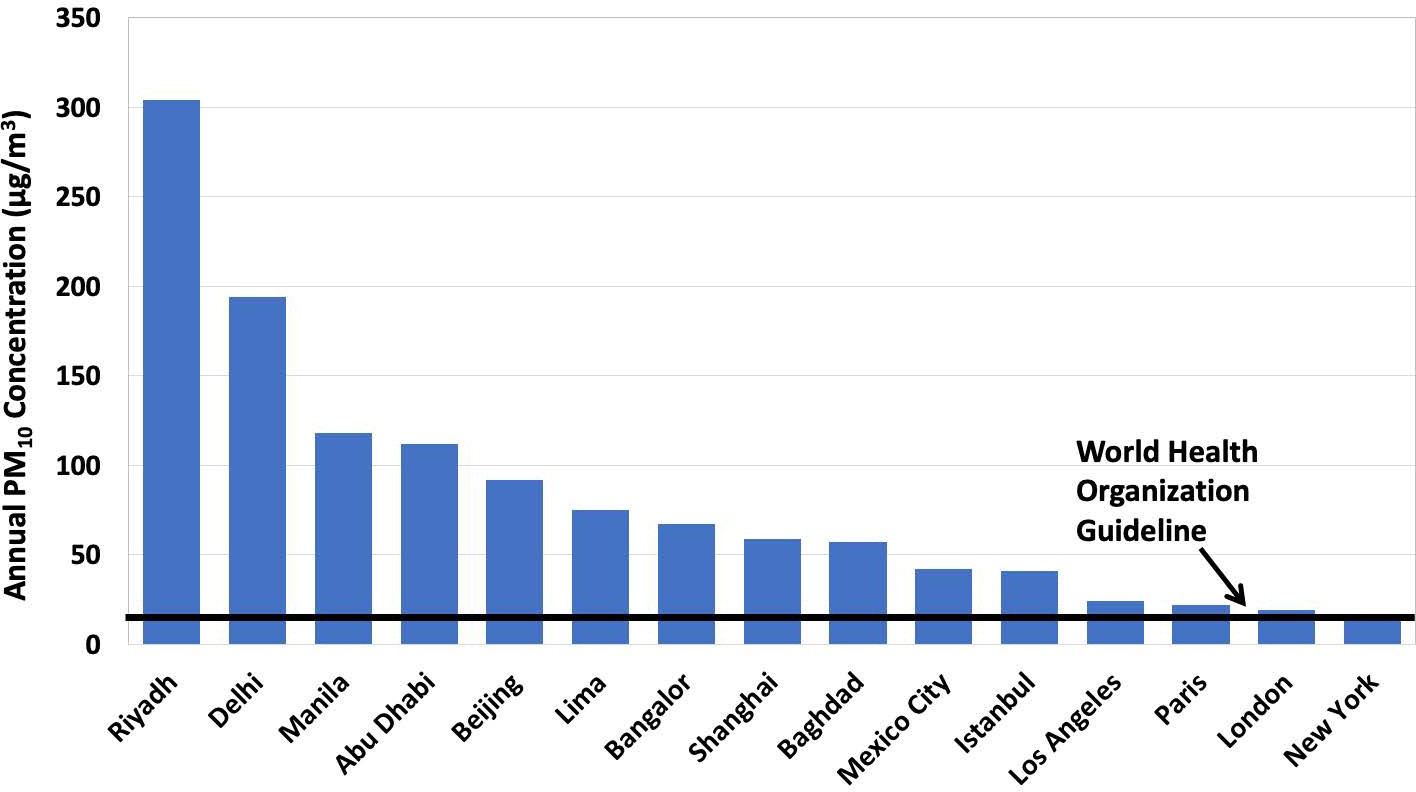 [Speaker Notes: Figure 16.1]
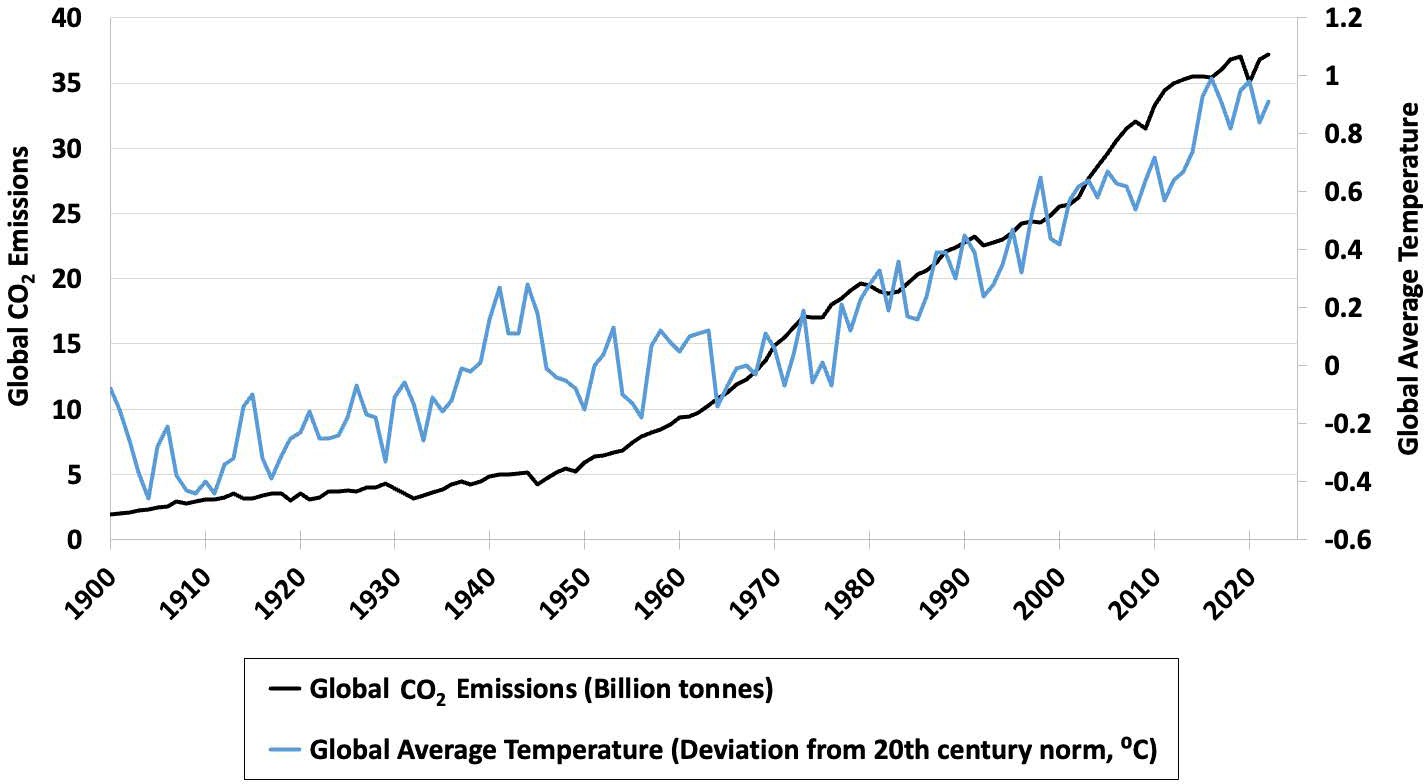 [Speaker Notes: Figure 16.2]
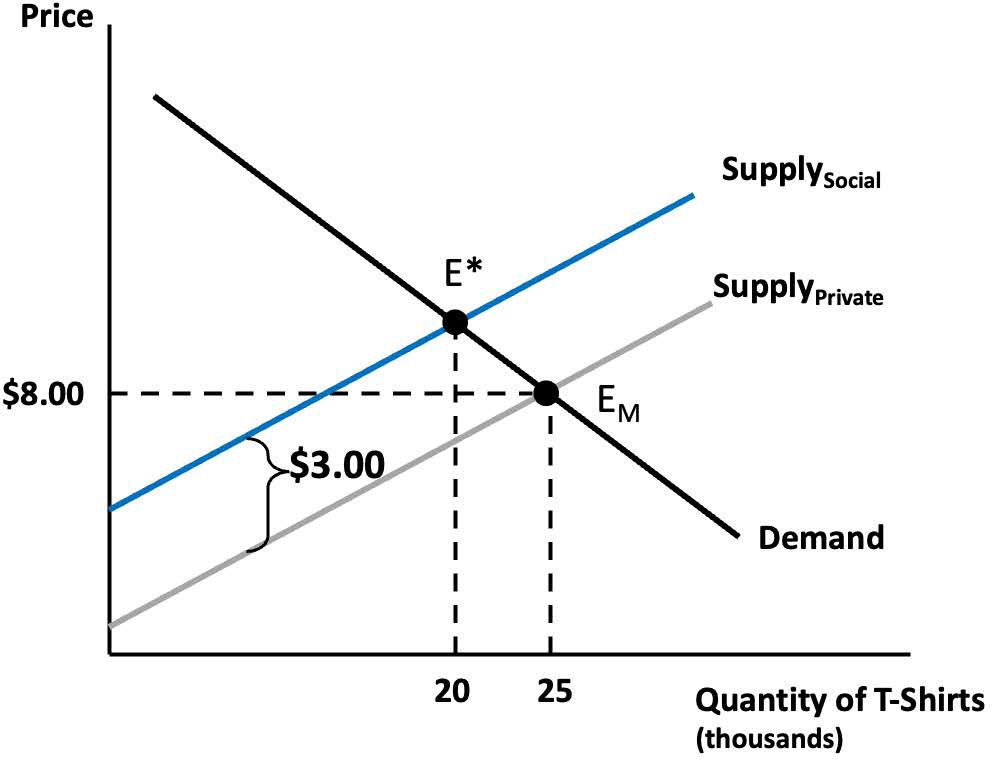 [Speaker Notes: Figure 16.3]
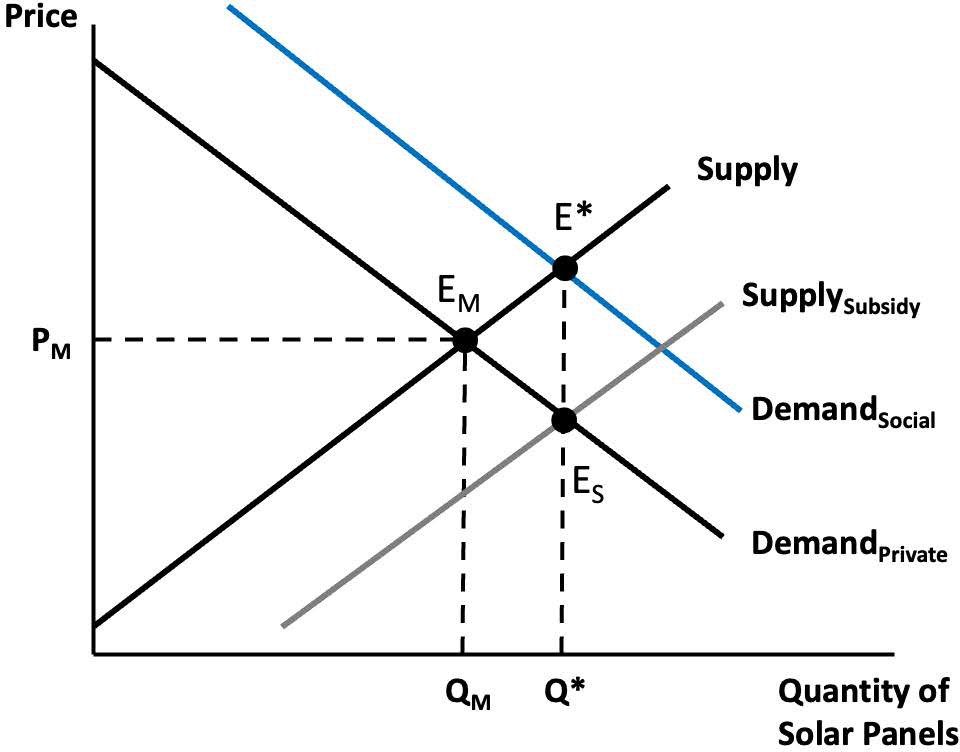 [Speaker Notes: Figure 16.4]
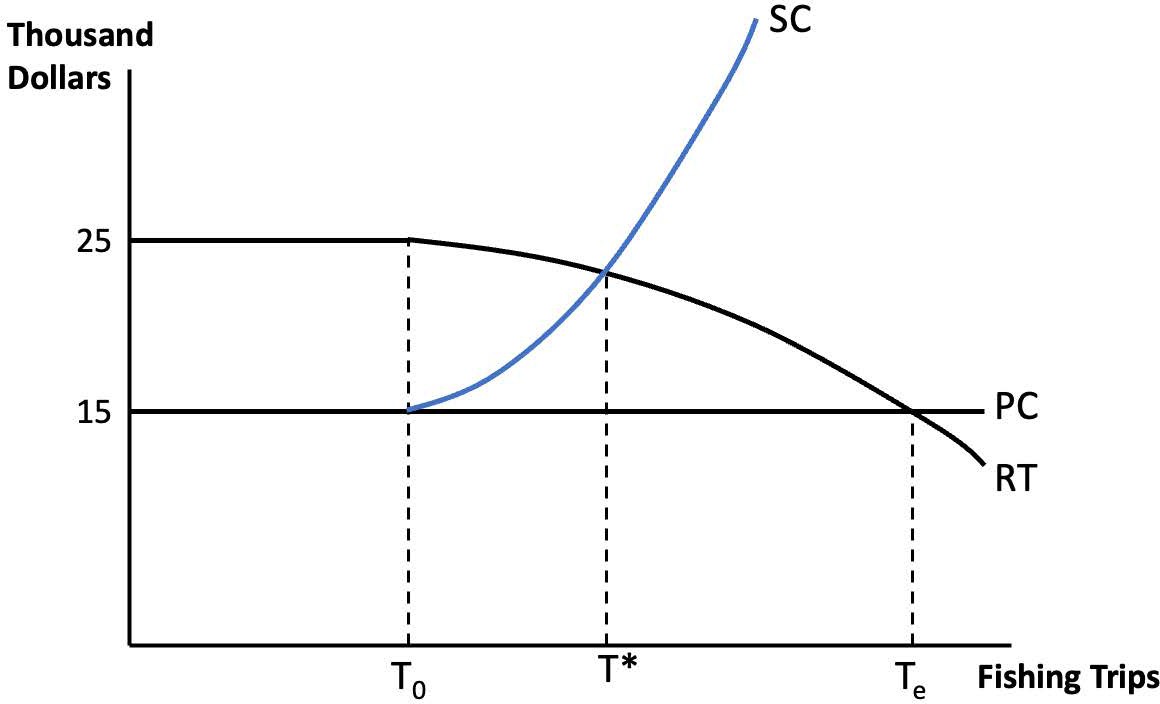 [Speaker Notes: Figure 16.5]
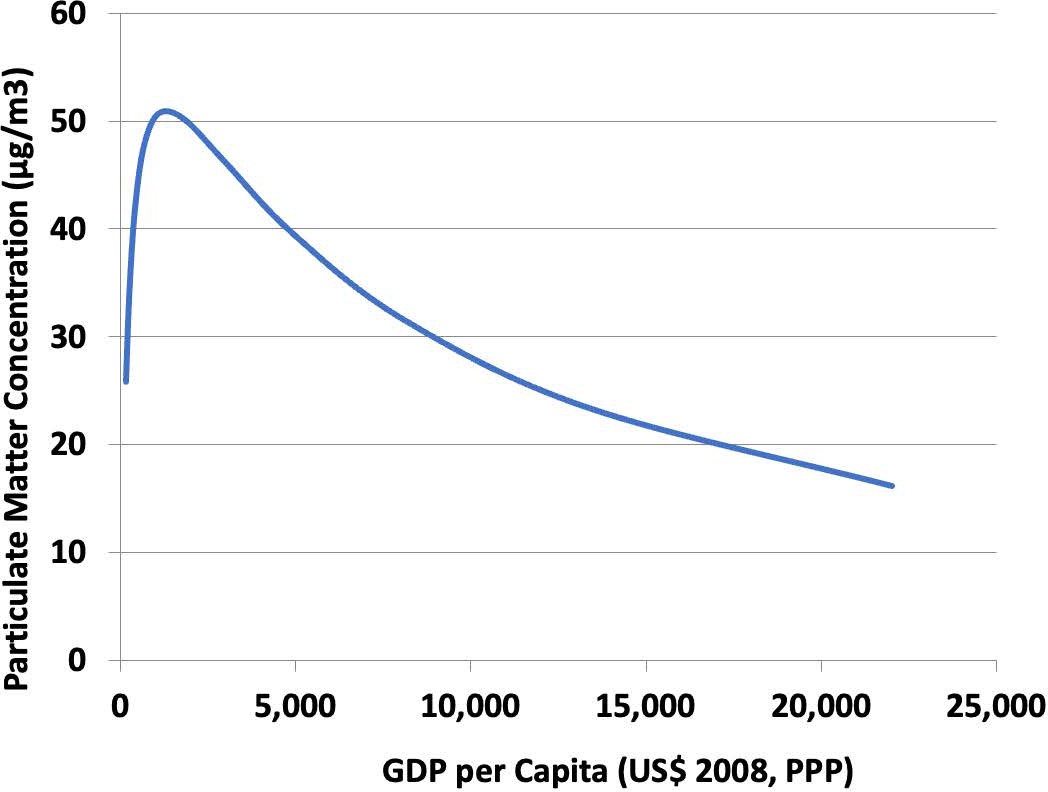 [Speaker Notes: Figure 16.6]
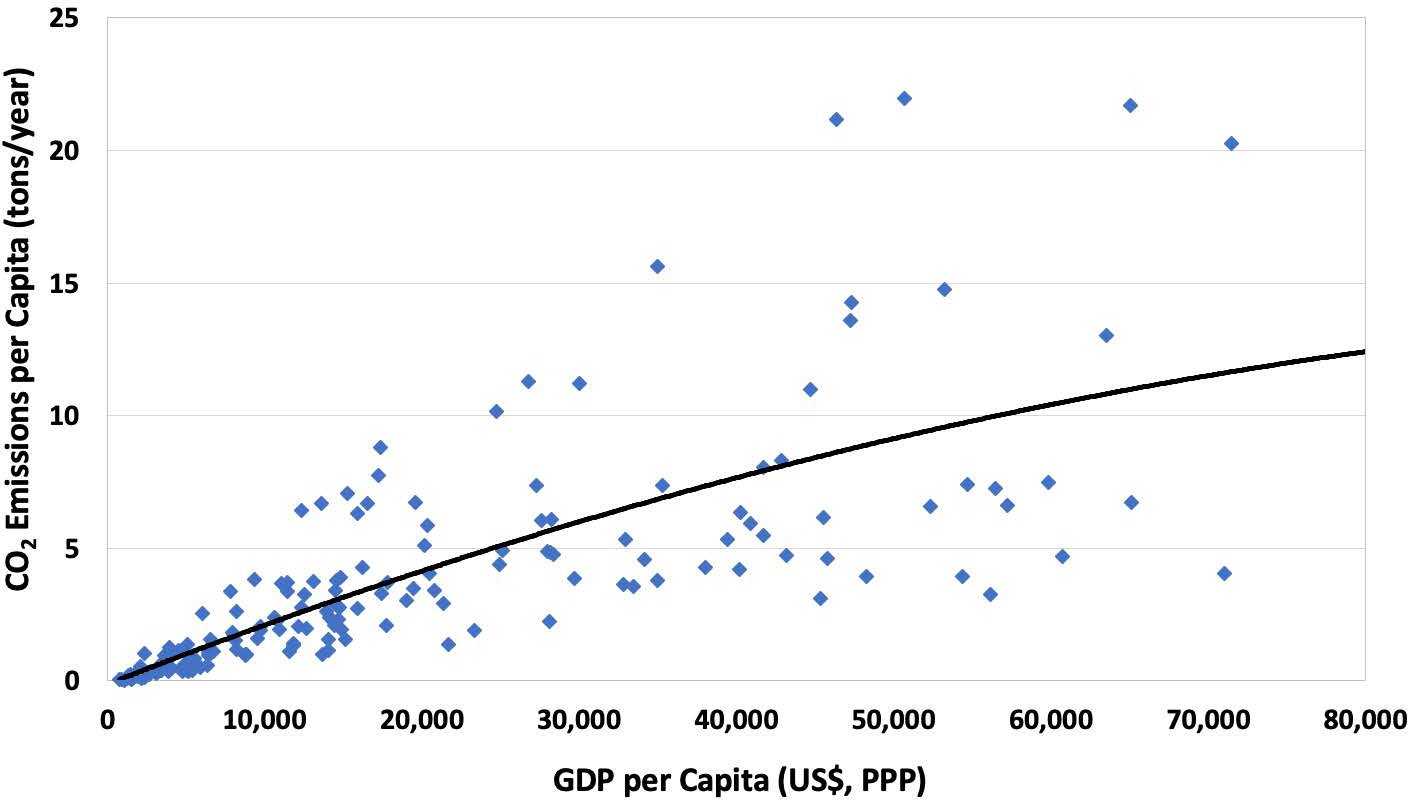 [Speaker Notes: Figure 16.7]
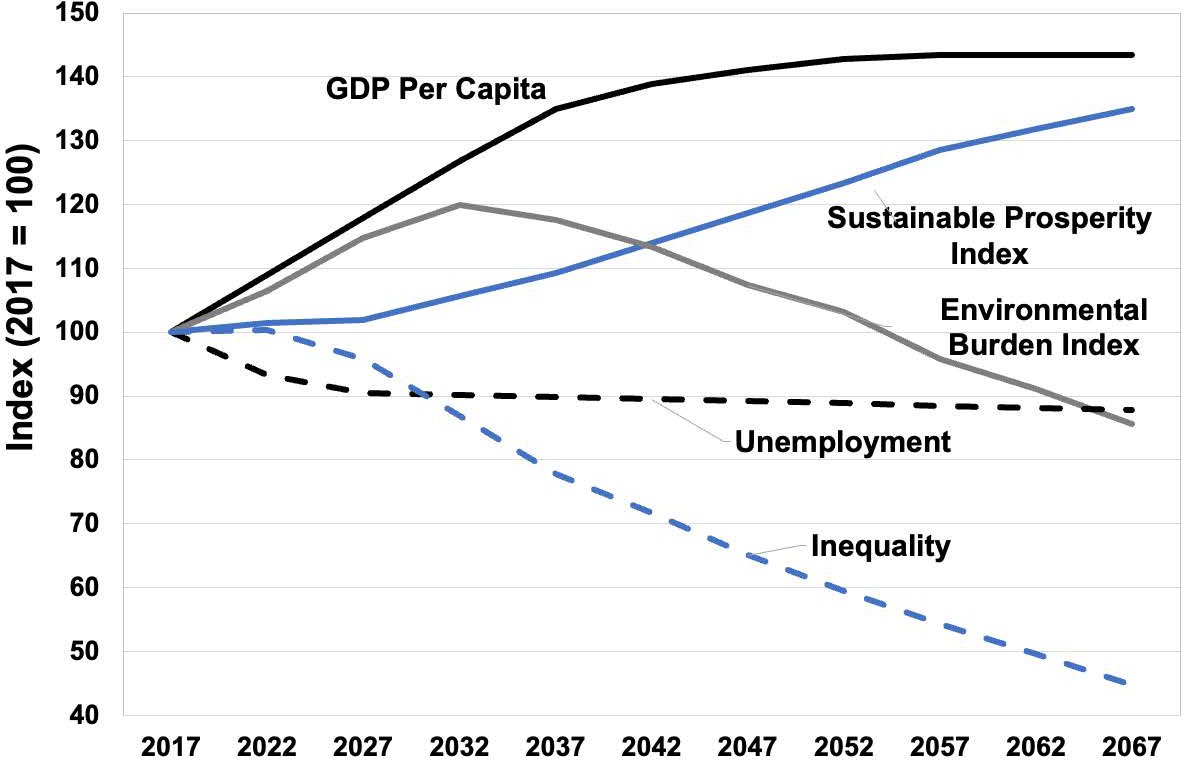 [Speaker Notes: Figure 16.8]
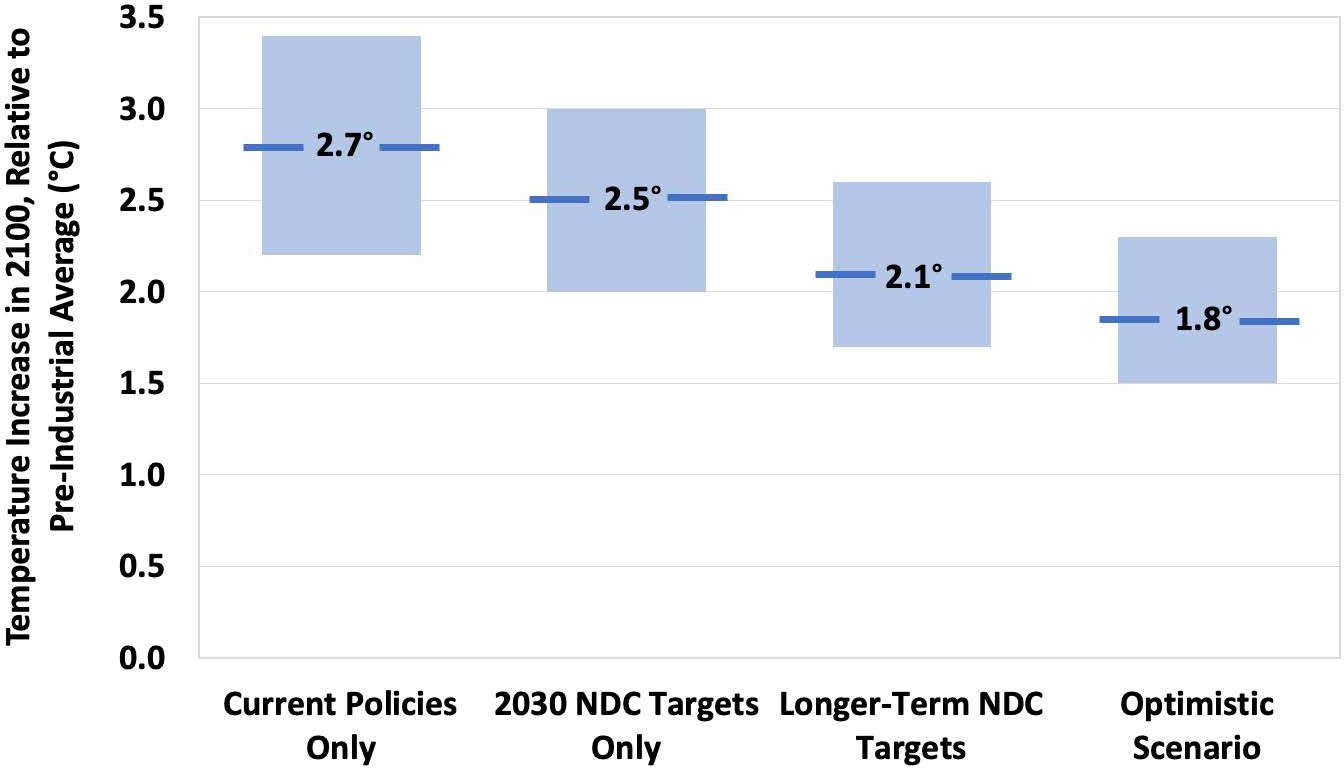 [Speaker Notes: Figure 16.9]
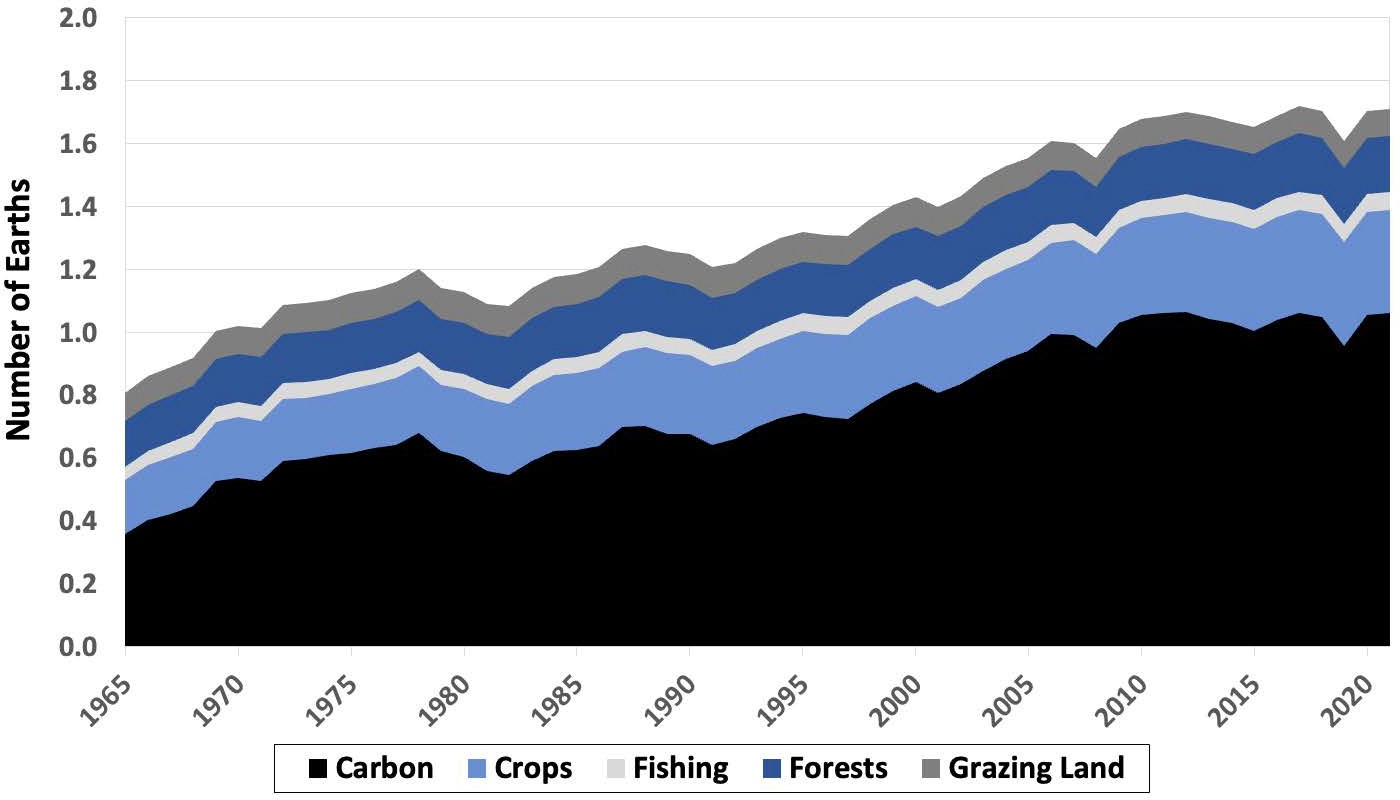 [Speaker Notes: Figure 16.10]